Automatic Transmissions and Transaxles
Eighth Edition
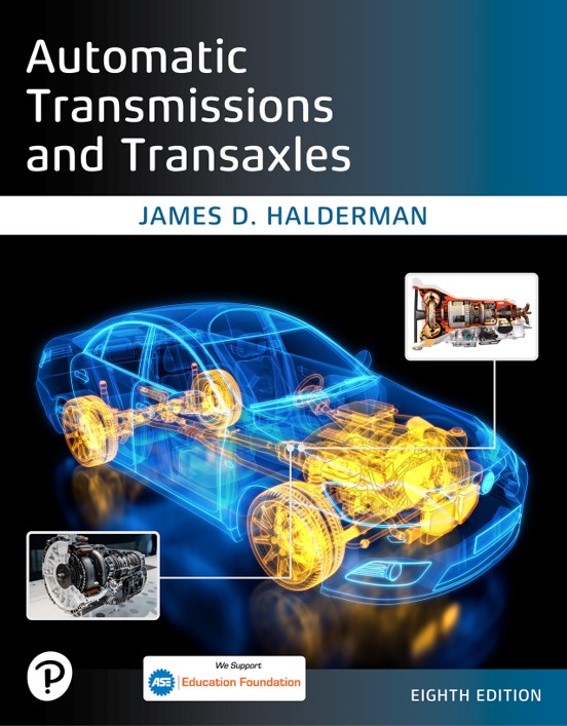 Chapter 14
Dual Clutch Automatic Transmissions/Transaxles
Copyright © 2024, 2018, 2015 Pearson Education, Inc. All Rights Reserved
[Speaker Notes: If this PowerPoint presentation contains mathematical equations, you may need to check that your computer has the following installed:
1) Math Type Plugin
2) Math Player (free versions available)
3) NVDA Reader (free versions available)

INSTRUCTOR NOTE: This presentation includes text explanation notes, you can use to teach the course. When in SLIDE SHOW mode, you RIGHT CLICK and select SHOW PRESENTER VIEW, to use the notes.]
Learning Objectives
14.1 Discuss parts and operation of a dual clutch transmission/transaxle.
14.2 Explain the construction of a G E T R A G D C T 450 transaxle.
14.3 Describe the diagnostic and service procedures for a dual clutch transmission/transaxle system
Electronically Controlled Manual Transmissions/Transaxle
Manual Transmission/Transaxle Framework
Hydraulic Actuators Make Shifts
Controlled by Electronic Control Module
Single or Dual Clutch Design
Dual Clutch Design
Two clutches engage inner or outer transmission shaft
Like conventional automatic
Improve fuel economy
Reduce cost of assembly
Improve speed of gear changes
Provide smoother operation
[Speaker Notes: A dual clutch transaxle is essentially two transmissions built into one case. Each portion is driven by one of the clutches, and these 
clutches are applied, one at a time, to transfer power. A dual clutch transmission is essentially an automatic transmission that uses manual transmission-style gear layout and synchronizers with two countershafts. The shifts can occur vary rapidly, being controlled by how fast each clutch can be applied and with partially engaging one clutch while slipping the other during shifts.

DESCRIPTION An electronically controlled manual transmission/transaxle uses a manual transmission or transaxle as the basic framework and then uses hydraulic actuators to make the shifts all controlled by an electronic control module. While some use a single clutch disc like the 
RAM M 4 0 M T A, most use a dual clutch design.

PURPOSE AND FUNCTION A dual clutch automatic transmission or transaxle uses a manual-type transmission and two clutches that engage either the inner or outer transmission shaft. This type of transmission is designed to achieve ls, compared to a conventional automatic]
Figure 14.1
Dual-Clutch Automatic
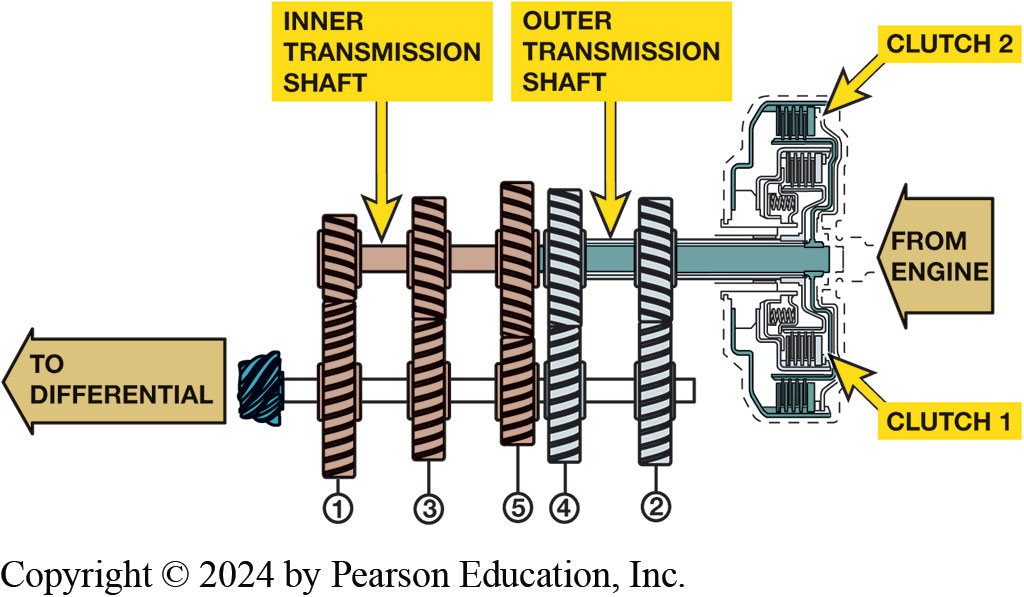 A dual clutch automatic uses the best features of an automatic transmission without the power loss of a torque converter.
[Speaker Notes: Dual clutch automatic transmission/ transaxle can also be referred to as
■ Direct shift gearbox (D S G). Most commonly used by the VW/Audi Group (V A G) of vehicles.
■ Porsche Doppelkupplung (P D K). The Porsche term used to describe their dual clutch automatic.
■ Automated manual transmission (A M T). Original term no longer commonly used.
■ Twin clutch transmission. Another variation of the term used for a dual clutch automatic transmission.

Long Description:
The outer transmission shaft is attached to the inner transmission shaft. Clutch 1 is present below the right end of the outer transmission shaft. Clutch 2 is present above the outer transmission shaft parallel to clutch 1. An arrow labeled from the engine is present near the right end of the outer transmission shaft. The outer transmission shaft has two vertical bands, one labeled 2 and one labeled 4. The inner transmission shaft has three vertical bands, one labeled 5, one labeled 3, and one labeled 1. A horizontal bar is also present parallel to the outer and inner transmission shafts. This horizontal bar goes to the differential.]
Animation: Dual Clutch Transmission(Animation will automatically start)
Figure 14.2
Two Types Dual Clutch
Dual Dry Clutches used in low powered vehicles, such as small front-wheel-drive vehicles.
Dual Wet Clutches used in higher powered vehicles.
Parts and Operation
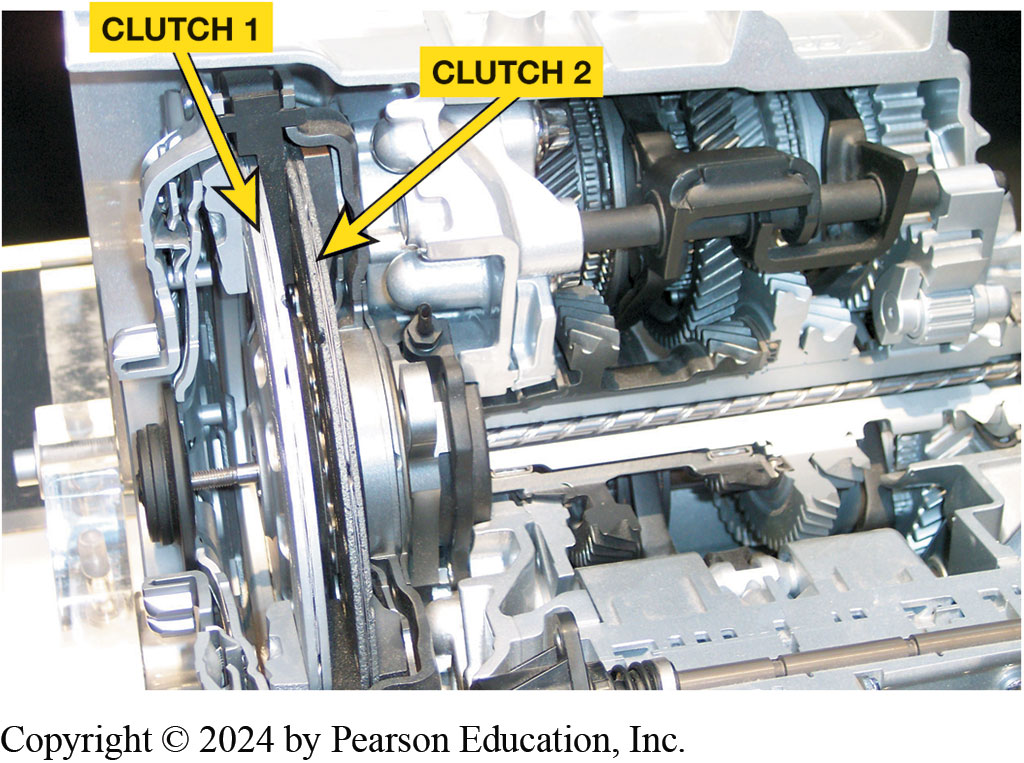 Dual clutch automatic transaxles that use two dry clutches. Larger clutch drives the odd number gear ratios (first, third, and fifth) and the smaller clutch drives even numbered gear ratios (second, fourth, and sixth).
[Speaker Notes: PARTS AND OPERATION
A dual clutch automatic transmission/transaxle uses two clutches that are mounted together. One clutch drives the odd number gears (first, third, fifth, and seventh). The other clutch drives the even number gears (second, fourth, and sixth). ● Figure 14.1.
The shifts occur without interrupting the torque from the engine by applying torque to the clutch while at the same time disconnecting the other clutch. These actions result in a rapid shift without the slight delay usually associated with an automatic transmission.
There are two types of clutches used depending on application.
1. Dual dry clutches are used in low powered vehicles, such as small front-wheel-drive vehicles. ● Figure 7.2.
2. Dual wet clutches are often used in higher powered vehicles.]
Figure 14.3
Dual Clutch Transaxle: Concentric & Parallel Wet Clutches
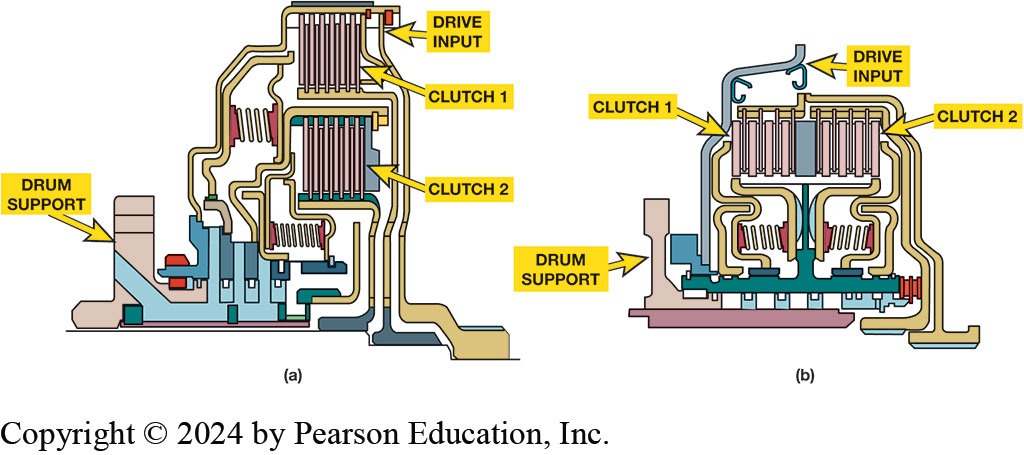 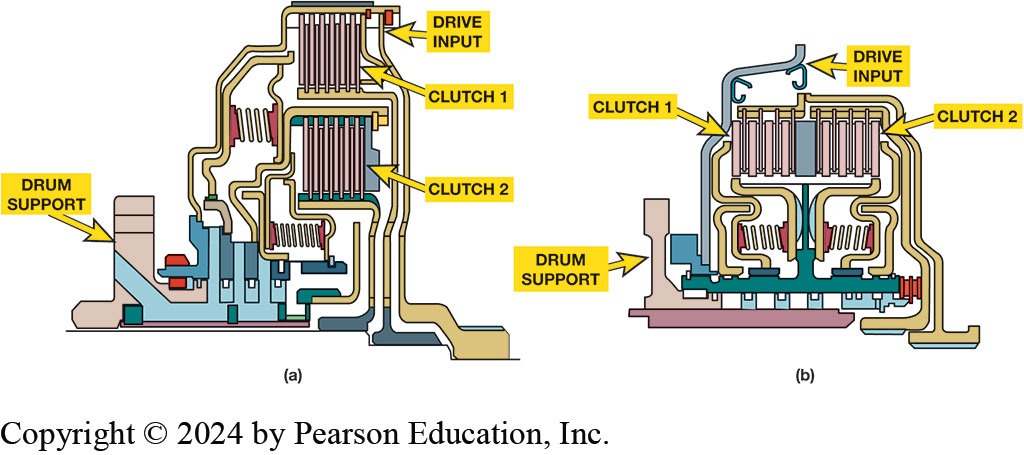 (a) concentric (nested) clutch design, assembly is shorter in length but taller in height. (b) parallel clutch design is longer but has a smaller diameter drum assembly.
[Speaker Notes: There are two basic Wet Clutch Designs used in dual clutch automatic transmissions.
(a) Concentric clutch (also called a nested-type clutch) is a design where both plates share the same vertical plane and provides a shorter assembly.
(b) Parallel clutch design is used in a side-by-side arrangement.]
Figure 14.4
Gear Arrangements
1–3 & 5 synchronizer assemblies driven by clutch 1 
2–4 & 6-reverse synchronizers driven by clutch 2. 
Movement begins with 1–3 synchronizer shifted to first gear and clutch 1 applied. 
2–4 synchronizer is then shifted
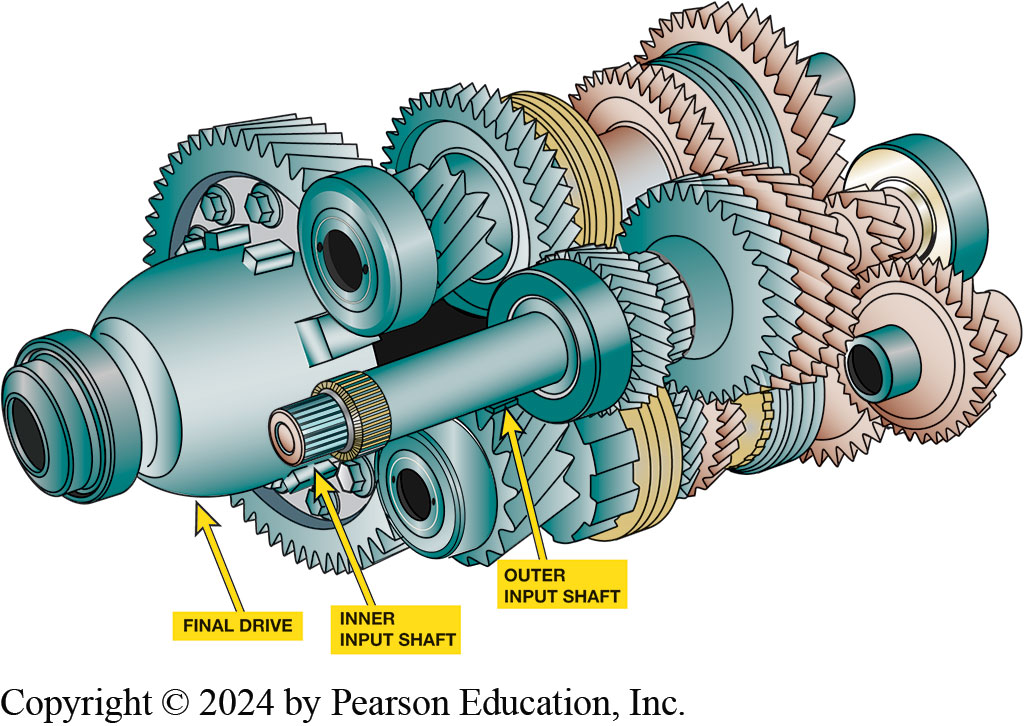 gear by hydraulic servo
into
1–2 upshift occurs when clutch 1 is released and clutch 2 applied
Notice the two concentric input shafts. Each shaft is splined to a clutch.
[Speaker Notes: Gear Arrangements
The 1–3 and 5 synchronizer assemblies are driven by clutch 1 and the 2–4 and 6-reverse synchronizers are driven by clutch 2. Vehicle movement begins with the 1–3 synchronizer shifted to first gear and clutch 1 applied. The 2–4 synchronizer is then shifted into second gear by a hydraulic servo, and the 1–2 upshift will occur when clutch 1 is released and clutch 2 is applied. 
The remaining upshifts occur in the same manner, with the synchronizer pre-shifted or shifted early, and the actual shift occurring when the clutches are cycled. ● Figure 14.4.
The driver can control the transmission/transaxle using a floor-mounted shift lever or one of a pair of paddles mounted on the steering wheel.
■ Clutches 1 and 2 are applied by hydraulic pressure, similar to automatic transmission clutches.
■ The hydraulic flow to the clutches and servos is controlled electronically by a control module.

Long Description:
An elongated tube shows the inner input shaft at the top which is splined into a clutch. The outer covering of the input shaft is the outer input shaft which is also splined into a clutch. The final drive is present adjacent to the input shaft. It is shown as a rounded tube with a round hole at the top. It has a gear wheel around the middle portion. There are two smaller openings near the final drive which have gear teeth around them. The rest of the image shows many other discs with gear teeth on their edges below the input shafts and also below the final drive.]
Figure 14.5
G E T R A G D C T 450
Clutch 1 on drives inner shaft.
gear control device
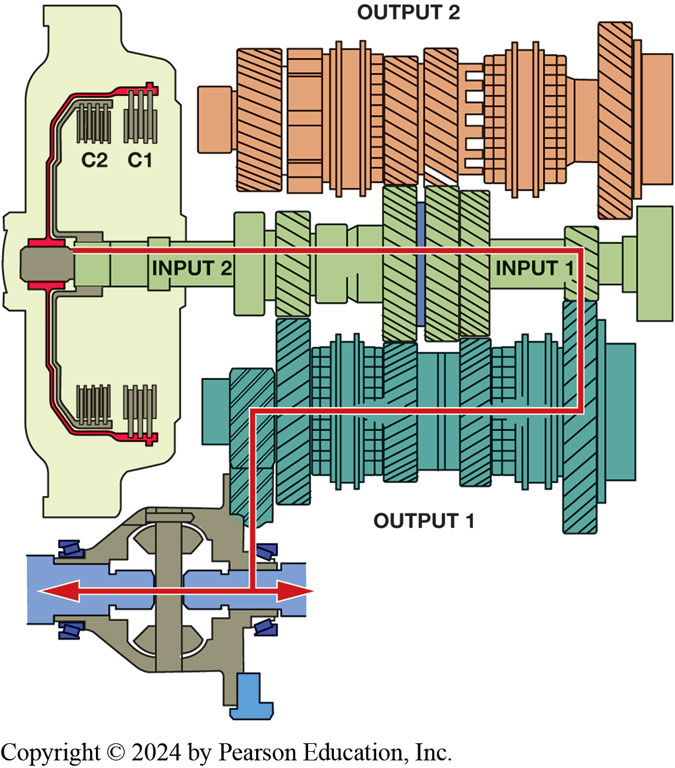 pressurized to shift to
gear.
Clutch 2 filled with hydraulic pressure
gear torque delivery through
clutch 1 is being reduced as clutch 2 is being applied and starting to transmit engine torque.
First gear engaged using clutch 1 (C 1) to transmit engine torque.
[Speaker Notes: A Getrag D C T 450 transaxle is a dual clutch automatic trans-axle commonly used in a number of Ford and Volvo vehicles starting in 2008. This is a six-speed unit and uses clutch 1 for the odd-numbered gears (1, 3, 5) and clutch 2 for the even-numbered gears (2, 4, 6).
Gear Change Example
Using the D C T 450 as the example, the shift from the first to the second includes the following actions:
STEP 1 Clutch 1 is on and drives the inner shaft. ● Figure 7.5.
STEP 2 Second gear control device is pressurized to get ready to shift to second gear.
STEP 3 Clutch 2 is starting to be filled with hydraulic pressure (both clutches work at same time during shifting).
STEP 4 First gear torque delivery through clutch 1 is being reduced as clutch 2 is being applied and starting to transmit engine torque.

Long Description:
An outline of a car is shown at the extreme left of the image. Inside the car, a central shaft is shown with two attachments, one on the left and one on the right. The top branch is attached to c 2 and c 1. The bottom branch has two structures similar to C 1 and C 2 but they are not labeled. A line from C 2 goes to the center shaft which then goes to input 2. Inputs 1 and 2 are horizontal bands that have vertical bars at their edges. The line then goes down to a parallel structure called output 1. The line then turns again and goes down into the inner shaft. Above input 1 and input 2, the structure of output 2 is present.]
Figure 14.6
Engine torque through clutch 1 is zero and full engine torque being transmitted through clutch 2.
G E T R A G D C T 450
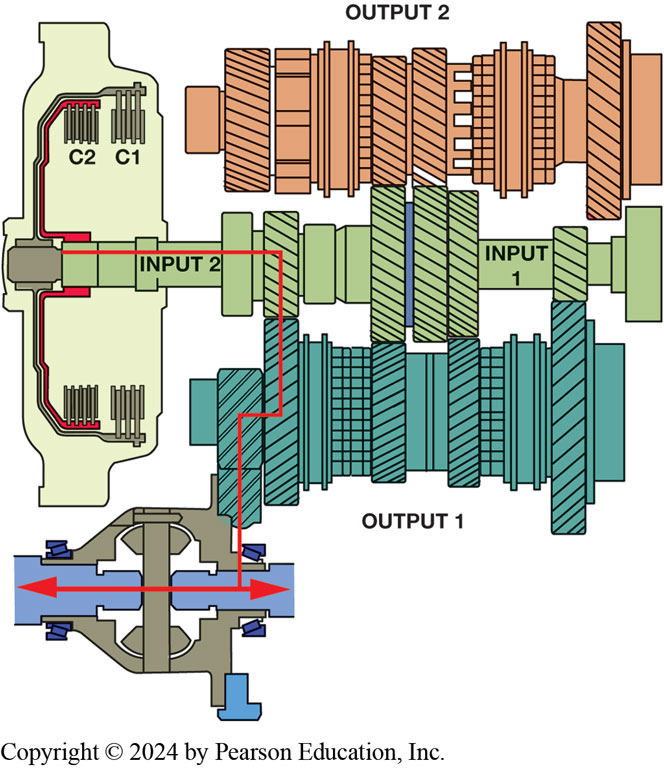 Second gear engaged using clutch 2 (C 2) to transmit engine torque.
[Speaker Notes: Step 5 of Operation

Long Description:
An outline of a car is shown at the extreme left of the image. Inside the car, a central shaft is shown with two attachments, one on the left and one on the right. The top branch is attached to c 2 and c 1. The bottom branch has two structures similar to C 1 and C 2 but they are not labeled. A line from C 1 goes to the center shaft which then goes to input 2 and then to input 1. Inputs 1 and 2 are horizontal bands that have vertical bars at their edges. The line then turns through a parallel structure called output 1. The line then turns again and goes down into the inner shaft. Above input 1 and input 2, the structure of output 2 is present.]
Animation: Dual Clutch Transaxle(Animation will automatically start)
Figure 14.7
Gearshift fork 1 (odd): R-N-5
Gearshift fork 2 (odd): 3-N-1
Gearshift fork 3 (even): 2-N-4
Gearshift fork 4 (even): P-N-6
G E T R A G D C T 450 Shift Forks
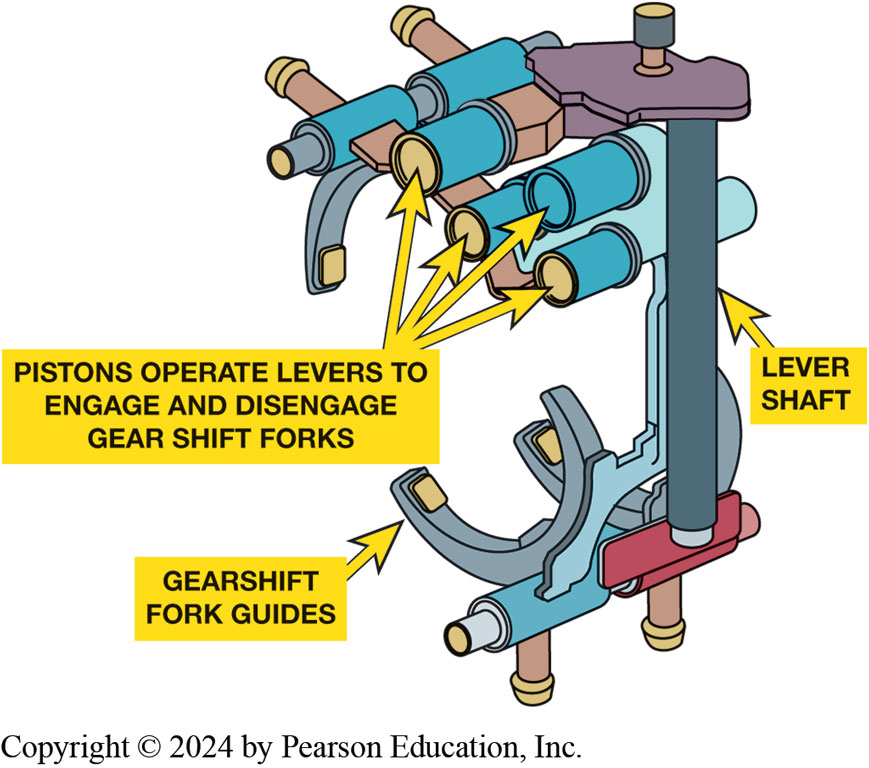 Shift forks are similar to those used in a manual transmission but are moved using hydraulic pistons.
[Speaker Notes: SHIFT FORKS
There are four gearshift forks in this Getrag D C T 450 transaxle. The gear positions per gearshift fork include the following:
■ Gearshift fork 1 (odd): R-N-5
■ Gearshift fork 2 (odd): 3-N-1
■ Gearshift fork 3 (even): 2-N-4
■ Gearshift fork 4 (even): P-N-6
The gearshift forks mechanically engage the gears. The forks are moved by hydraulic pistons, which are controlled by shift solenoids. The transmission control module (T C M) operates shift solenoids. The solenoids move pistons, which in turn apply force to the shift forks through lever points to help increase the force applied. Both an even and an odd gear can be commanded at the same time in parallel.
■ Fifth gear and neutral are blocked if the reverse gear is engaged.
■ Neutral and first gear are blocked if third gear is engaged. FIGURE 14.7.

Long Description:
A long vertical rod is shown attached to a base at the bottom. It is labeled as the lever shaft. The top of the lever shaft has a support structure from which many tube-shaped pistons are seen. They are labeled as pistons operate levers to engage and disengage gear shift forks. The bottom of the lever shaft has half-circle structures with the curved part attached to the bottom. They are labeled as gearshift fork guides.]
G E T R A G D C T 450 Speed Sensors
Engine Speed Sensor
Inputs engine speed to T C M from clutch housing sensor 
Speed sensor input shaft odd gears 
Gives T C M information on input shaft R P M 
(after C 1 clutch) for odd gears, 1, 3, 5, and R
Speed sensor input shaft even gears
Gives T C M information on input shaft R P M 
(after the C 2 clutch) for even gears, 2, 4, and 6
[Speaker Notes: SPEED SENSORS Speed sensors include the following:
Engine speed sensor. Inputs the engine speed to the T C M from the sensor located on the clutch drum housing.
Speed sensor input shaft odd gears. Gives the T C M information on input shaft R P M (after the C 1 clutch) for odd gears, 1, 3, 5, and R.
Speed sensor input shaft even gears. Gives the T C M information on input shaft R P M (after the C 2 clutch) for even gears, 2, 4, and 6.]
Frequently Asked Question: How Does Dual Clutch Type Transmission Achieve Better Fuel Economy?
? Frequently Asked Question
How Does a Dual Clutch Type Transmission Achieve Better Fuel Economy? One of advantages of a dual clutch automatic is that it is able to provide improved fuel economy over a conventional torque converter-type automatic. One strategy is to have the unit go into neutral when the vehicle is stopped by disengaging the clutches. This allows the engine to remain running but reduces the load on the engine, which improves fuel economy and reduces vibrations. The clutch is engaged when driver releases the brake.
G E T R A G D C T 450 Temperature Sensors
Clutch Fluid Temperature 
Measure temperature of fluid leaving clutches
Transmission Fluid Temperature 
Measure temperature of fluid in transmission
Oil Temperature Sensor
Located on T C M
Provides information on transmission oil temperature
[Speaker Notes: TEMPERATURE SENSORS The T C M uses temperature information to determine correct system pressure, for controlling the clutch, for cold starts, and for overheating protection.]
Frequently Asked Question: Why Is T C M Using Position of Steering Wheel?
? Frequently Asked Question
Why Is the T C M Using the Position of the Steering Wheel? The steering wheel position (S W P) sensor information is sent to the transmission control module (T C M) over the network to prevent the transmission from upshifting when cornering. This helps the driver by allowing the vehicle to be accelerated when exiting a corner. If the steering wheel position was not part of the shift program, the transmission might likely upshift to a higher gear as the vehicle slows then the transmission may have to downshift again when the vehicle exits the corner.
G E T R A G D C T 450 Pressure and Position Sensors
Pressure Sensors
Give T C M information on hydraulic pressure of clutches. 
T C M supplies sensors with 5 V. 
Register oil pressure to control clutch pressure 
T C M controls solenoids to provide correct clutch pressure
Position Sensors 
Fork position sensors
Give T C M information on position of four gear shift forks 
Handle shifting in transmission includes 1-R; 3-5; 2-4; and 6-N
Transmissions Range Sensor (T R S)
Sensor provides the actual P R N D gear selection
[Speaker Notes: Pressure sensors give the T C M information on hydraulic pressure of clutches. The T C M supplies the sensors with 5 V. The sensors register the oil pressure to control clutch pressure so that the T C M can control the solenoids to provide correct clutch pressure for each clutch.
Position sensors include the following:
Fork position sensors—sensors give T C M information on position of 4 gear shift forks that handle shifting 1-R; 3-5; 2-4; and 6-N.
Transmissions Range Sensor (T R S)—This sensor provides the actual P R N D gear selection.
The transmission electronic control module uses information from the sensors to determine proper clutch and shift servo operation. Once the T C M determines the required gear range and driving conditions, actuators are turned on or off to control hydraulic pressure, gear selection, clutch control shift lock.]
Figure 14.8
Solenoids
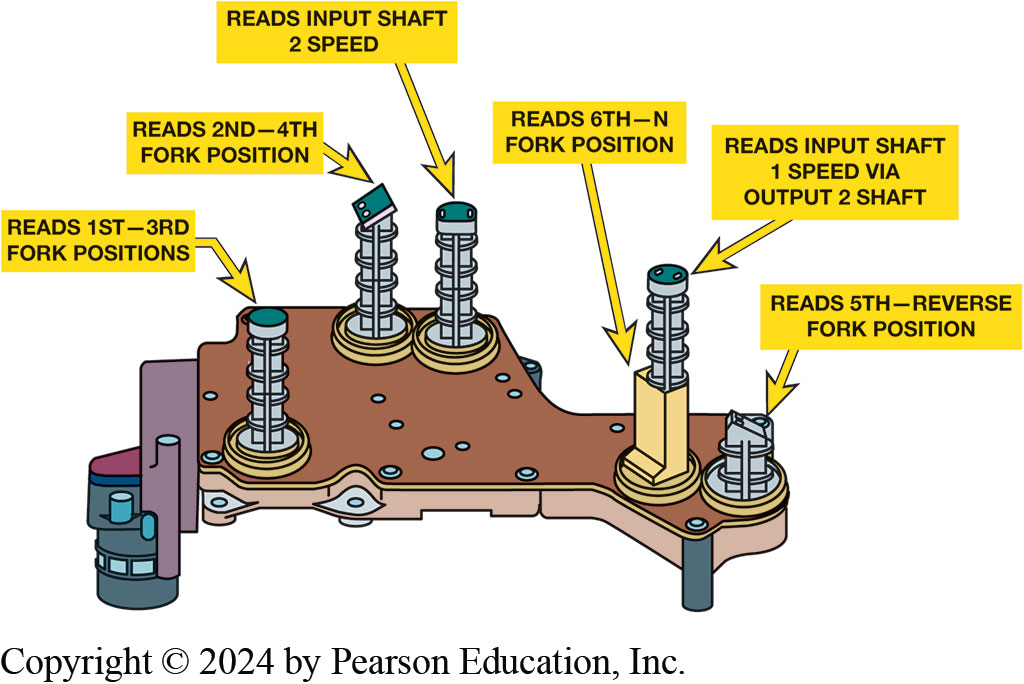 Fork position and shaft speed sensors are used as inputs to the T C M.
[Speaker Notes: The transmission control module (T C M) operates shift solenoids. These pistons apply force to the shift forks through lever points to help increase the force applied. Both an even and an odd gear can be commanded at the same time in parallel. Position sensors are located inside the case and this information is used by the T C M to determine the actual position of each shift fork. See Figure 14.8

Long Description:
There are five shift solenoids present on the surface of the T C M. From left to right, they read as follows. Reads first to third fork positions, reads second to fourth fork position, reads input shaft 2 speed, reads sixth to N fork position, reads input shaft 1 speed via output 2 shaft, and reads fifth reverse fork position.]
Animation: Dual Clutch Transmission Hydraulic & Electronic Control(Animation will automatically start)
Figure 14.10
Diagnosis and Service
Verify customer concern 
Perform thorough visual inspection, including:
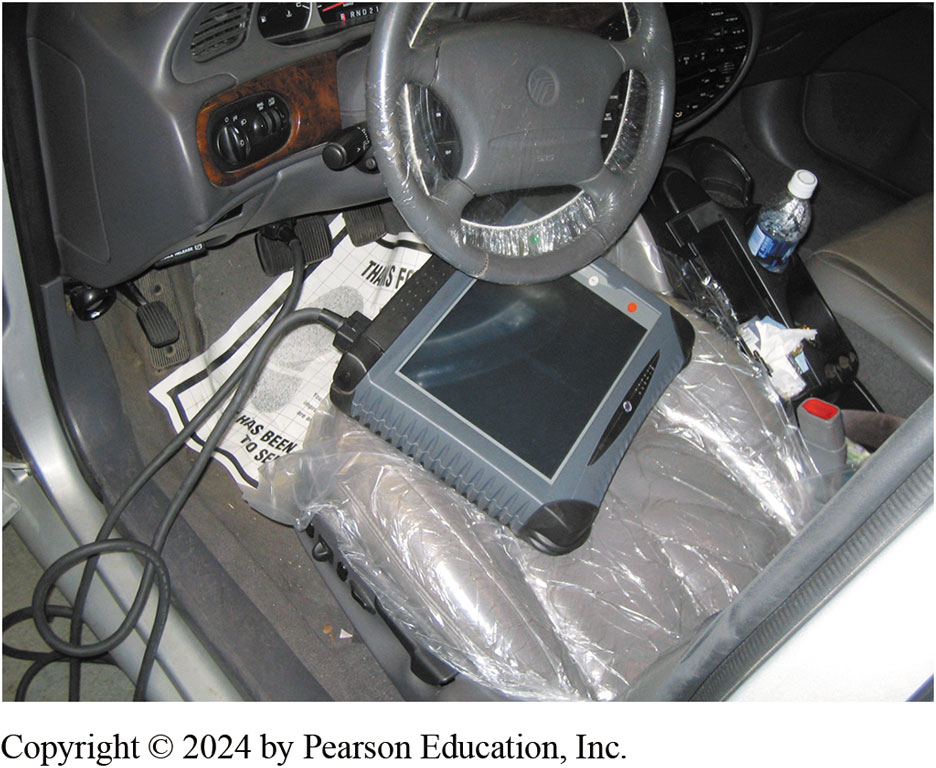 Checking fluid level and condition 
Checking drivetrain mounts
Check for procedure 
Follow it
Repair and road test
The use of a factory or a factory-level aftermarket scan tool is often needed to diagnose the dual clutch transmission system.
[Speaker Notes: STEP 1 Verify the customer concern (complaint). This step includes trying to duplicate what the customer or driver is concerned about.
STEP 2 Perform a thorough visual inspection, including the following:

Checking level and condition of the fluid
Checking drivetrain mounts for damage or faults
STEP 3 Check service information for the specified procedure to follow. Most vehicles require the use of a factory-brand scan tool.
STEP 4 Follow the troubleshooting procedure as specified to fix the root cause of the problem. This means following the instructions displayed on the scan tool or service information.
STEP 5 Repair the fault.
STEP 6 Road test the vehicle under the same conditions that were performed to verify the fault to ensure that the repair is completed.

Fluid Maintenance
The transmission fluid is usually high-quality synthetic oil, which is unique for this type of transmission. Dual clutch transmission fluid is usually green to help identify it as a unique fluid and to help prevent someone from using conventional automatic transmission fluid. Always use the specified fluid. For example, the Ford dry dual clutch fluid is specifically formulated for use in the D P S 6 power shift twin dry clutch transmission. This fluid is manufactured with synthetic base oils and performance additives, providing improved shifting at all ambient temperatures. This fluid is used only in transmissions requiring a fluid meeting W S S-M 2 C 2 0 0-D 2.
Most dual clutch automatic transmissions/transaxles use an external filter that is serviceable and an internal filter that is a non serviceable part unless the unit is totally disassembled. Always follow the vehicle manufacturer’s recommended fluid and filter service intervals.]
Diagnostic Trouble Codes
Chart 14.1 found on Page 201 of the text showing some common D T C s.
[Speaker Notes: D T C s
As part of any diagnostics, checking for diagnostic trouble codes is one of the first steps. See Chart 7.1]
Question 1
A concentric clutch Fill in the blanks
A. has a smaller drum diameter
B. is a type of dry clutch
C. is shorter in length
D. is taller in height
Answer 1
A concentric clutch Fill in the blanks
C. is shorter in length
Summary (1 of 2)
Dual clutch automatic transmission/transaxle uses a manual-type transmission and two clutches that engage either inner or outer transmission shaft.
Dual dry clutch system used for 
Lower-powered front-wheel-drive vehicles 
Dual wet clutches used for most 
High-powered vehicles. 
Two types used:
Concentric design
Parallel design
[Speaker Notes: A dual clutch automatic transmission or transaxle uses a manual-type transmission and two clutches that engage either the inner or outer transmission shaft.
A dual clutch automatic transmission can also be referred to as direct shift gearbox (D S G), Porsche Doppelkupplung (P D K), automated manual transmission (A M T), or a twin clutch transmission.
A dual dry clutch system is mostly used for lower-powered front-wheel-drive vehicles, whereas dual wet clutches are used for most high-powered front- and rear-wheel-drive vehicles. 2 basic wet clutch designs used in dual clutch automatic transmissions.
A concentric clutch (also called a nested-type clutch) is a design where both plates share the same vertical plane and provides a shorter assembly.
A parallel clutch design is used in a side-by-side arrangement.
Speed sensors are used to measure the speed of the odd gear shaft and the even gear shaft.
Position sensors are used to detect the positions of the shift forks.
Solenoids are used to make the actual shifts by moving the shift forks.
Dual clutch automatic transmissions use a unique fluid.]
Summary (2 of 2)
Speed sensors used to measure speed of
 odd gear shaft and even gear shaft
Position sensors used to detect positions of shift forks
Solenoids used to make actual shifts by 
Moving shift forks
Dual clutch automatic transmissions use a unique fluid.
[Speaker Notes: A dual clutch automatic transmission or transaxle uses a manual-type transmission and two clutches that engage either the inner or outer transmission shaft.
A dual clutch automatic transmission can also be referred to as direct shift gearbox (D S G), Porsche Doppelkupplung (P D K), automated manual transmission (A M T), or a twin clutch transmission.
A dual dry clutch system is mostly used for lower-powered front-wheel-drive vehicles, whereas dual wet clutches are used for most high-powered front- and rear-wheel-drive vehicles. 2 basic wet clutch designs used in dual clutch automatic transmissions.
A concentric clutch (also called a nested-type clutch) is a design where both plates share the same vertical plane and provides a shorter assembly.
A parallel clutch design is used in a side-by-side arrangement.
Speed sensors are used to measure the speed of the odd gear shaft and the even gear shaft.
Position sensors are used to detect the positions of the shift forks.
Solenoids are used to make the actual shifts by moving the shift forks.
Dual clutch automatic transmissions use a unique fluid.]
Automatic Transmissions and Transaxles Videos and Animations
Videos Link: (A2) Automatic Transmissions and Transaxles Videos
Animations Link: (A2) Automatic Transmissions and Transaxles Animations
Copyright
This work is protected by United States copyright laws and is provided solely for the use of instructors in teaching their courses and assessing student learning. Dissemination or sale of any part of this work (including on the World Wide Web) will destroy the integrity of the work and is not permitted. The work and materials from it should never be made available to students except by instructors using the accompanying text in their classes. All recipients of this work are expected to abide by these restrictions and to honor the intended pedagogical purposes and the needs of other instructors who rely on these materials.
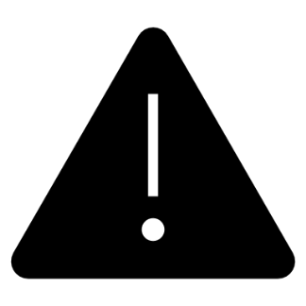